Economic Impacts of the 
KORUS-FTA
Progressive Caucus Briefing
Robert E. Scott, Ph.D.
Economic Policy Institute
February 23, 2011
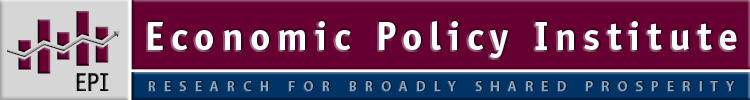 [Speaker Notes: What this presentation will do is update you on the current situation in the labor market, with an emphasis where possible on what’s going on with women and specifically single moms, and give the expected landscape for 2010 and beyond.]
USITC projections versus actual
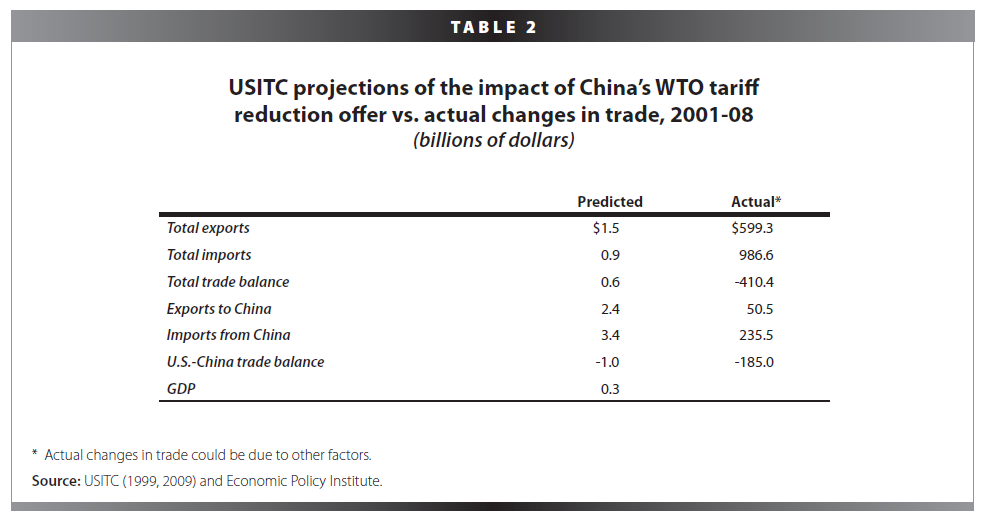 FTA and WTO impacts
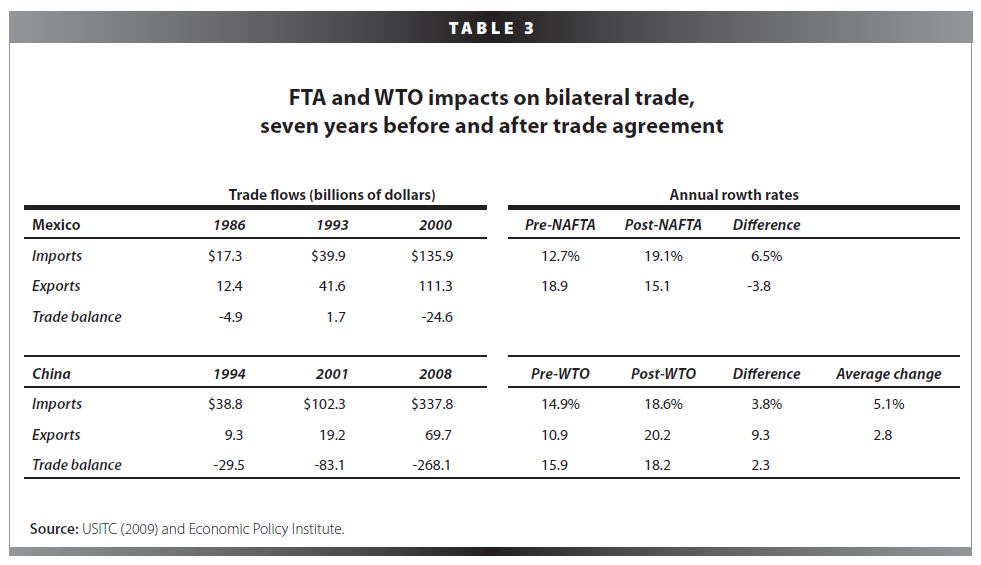 Likely impacts of trade agreements with Colombia and Korea
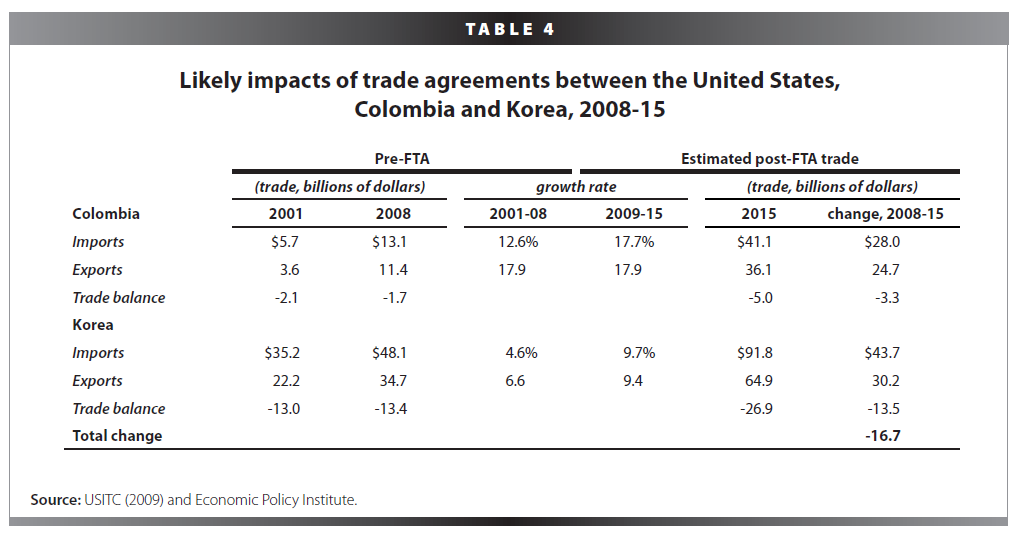 Trade agreements with Colombia and Korea: Jobs impact
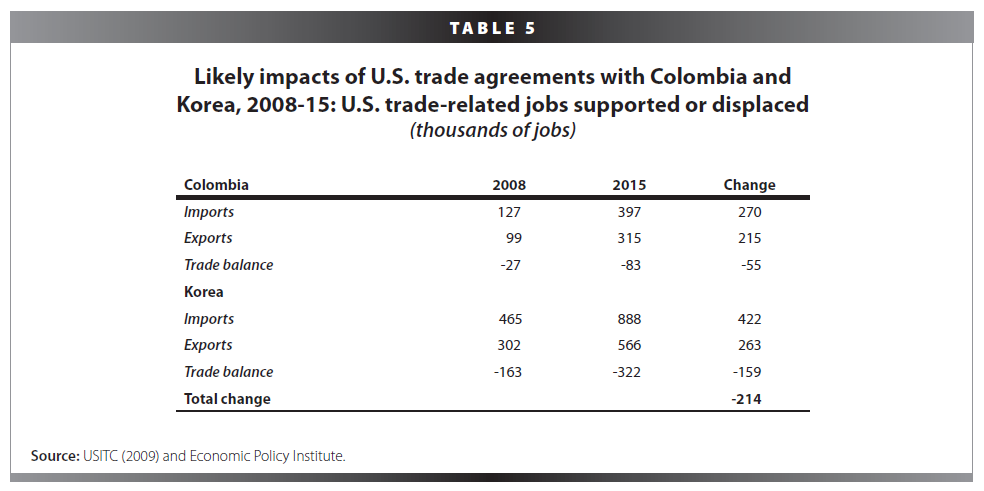 Lessons from NAFTA
U.S. Mexico Trade was balanced in 1993, prior to the agreement
The U.S. has experience rapidly growing trade deficits and job displacement since NAFTA was implemented
Job losses are concentrated in motor vehicles and electronics
Oil is a big part of trade with Mexico, but has only minor impacts on employment.
NAFTA takes effect 1/1/94
Source: EPI analysis of Census Bureau, ITC, and BLS data
Preliminary analysis:  NOT FOR QUOTATION OR DISTRIBUTION
Source: EPI analysis of Census Bureau, ITC, and BLS data
Preliminary analysis:  NOT FOR QUOTATION OR DISTRIBUTION
Source: EPI analysis of Census Bureau, ITC, and BLS data
Preliminary analysis:  NOT FOR QUOTATION OR DISTRIBUTION
Source: EPI analysis of Census Bureau, ITC, and BLS data
Preliminary analysis:  NOT FOR QUOTATION OR DISTRIBUTION
Links

Snapshot:  Free Trade Agreement with Korea will Cost U.S. Jobs.  July 1, 2010. 
Working paper: Trade Policy and Job Loss.  February 25, 2010.  



Research Assistance by Anna Turner.